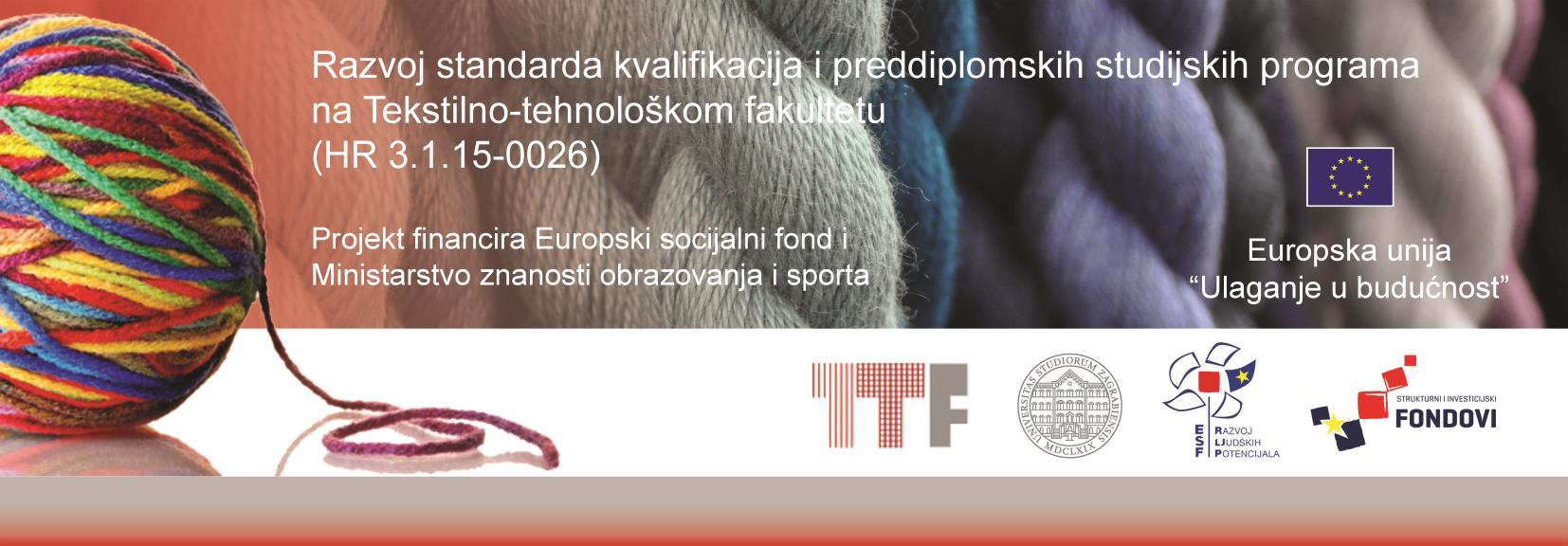 Završna konferencija projekta
16. 9. 2016.

Sveučilište u Zagrebu Tekstilno-tehnološki fakultet, Prilaz baruna Filipovića 28a, Zagreb
Uvodni pozdrav
Prof. dr. sc. Sandra Bischof, dekanica TTF-a
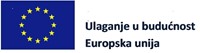 Projekt je financiran od Europskog socijalnog fonda i Ministarstva znanosti, obrazovanja i sporta u maksimalnom iznosu prihvatljivih troškova od 1.669.467,26 HRK od kojih bespovratna sredstva iznose 1.585.993,90 HRK.

Trajanje projekta: 18. 6. 2015. – 18. 10. 2016. godine

Svrha projekta: 
razviti standarde zanimanja i standarde kvalifikacija te nove preddiplomske programi uz pravilnu primjenu HKO-a i ECTS-a.
razvoj sustava stručne prakse, poboljšati nastavničke i didaktičke materijale, podići sustav e-učenja na novu razinu. U skladu s time, provesti program usavršavanja nastavnika u primjeni koncepta ishoda učenja i inovativnih metoda poučavanja.
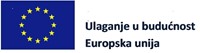 nositelj:
Sveučilište u Zagrebu Tekstilno-tehnološki fakultet
Partneri:
Sveučilište u Zagrebu, Centar za obrazovanje nastavnika i Centar za savjetovanje i podršku studentima 
Sveučilište u Zagrebu Fakultet organizacije i informatike Varaždin
Sveučilišni računski centar Sveučilišta u Zagrebu
Hrvatska udruga poslodavaca
Hrvatski inženjerski savez tekstilaca
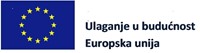 Elementi projekta:
Izrada standarda zanimanja
Izrada standarda kvalifikacija
Razvoj novih preddiplomskih programa na TTF-u
Unaprjeđenje nastavničkih kompetencija
Razvoj modela obavljanja studentske prakse
Provedba mjera za povećanje broja studenata koji završavaju studij
Promidžba i vidljivost
Upravljanje projektom i administracija
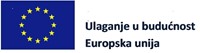 Izrada standarda zanimanja
TTF 
HUP, Ana Falak 
HIST, Vinko Barišić, Agata Vinčić
1.	standard zanimanja za tekstilno – mehaničkog inženjera
2.	standard zanimanja za tekstilno – kemijskog inženjera
3.	standard zanimanja za inženjera odjevne tehnologije
4.	standard zanimanja za dizajnera tekstila i odjeća
5.	standard zanimanja za industrijskog dizajnera tekstila i odjeće
6.	standard zanimanja za dizajnera obuće i kožne galanterije
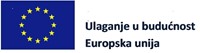 Tim za izradu Standarda zanimanja
Voditeljica: Vesna Marija Potočić Matković
Alica Grilec Kaurić
Ana Sutlović
Andrea Pavetić
Anica Hursa Šajatović
Branka Vojnović
Edita Vujasinović
Jadranka Akalović
Katarina Nina Simončič
Snježana Brnada
Snježana Firšt Rogale
Suzana Kutnjak Mravlinčić
Željko Penava
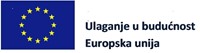 Izrada standarda zanimanja
analiza strukture poslodavaca u sektoru, odabir poslodavaca kojima će biti upućena anketa
priprema ankete (HZZ), slanje anketnih obrazaca odabranim poslodavcima, prikupljanje i grupiranje ispunjenih anketnih obrazaca
analiza prikupljenih podataka, izrada dokumenta s zaključcima ankete
pisanje standarda zanimanja
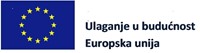 Kontaktirano je 455 poslodavacaAnketu je ispunilo 66 poslodavaca, 19 velikih organizacija, 15 srednjih, 8 malih i 24 mikro organizacijePoslodavci su naveli ukupno 286 ključna poslaPoslodavci su naveli ukupno 799 potrebnih kompetencija, u prosjeku 12,1 navoda po poslodavcu
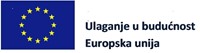 2.11.2015. radionica grupiranja podataka ključni poslovi9.11.2015. radionica grupiranja podataka kompetencijeVođenje radionica: Svjetlana Veseli
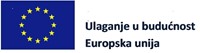 Čišćenje podataka
Obrada podataka, prikaz učestalosti i postotaka pojedinih odgovora 
Grupiranje pojedinih odgovora poslodavaca koji upozoravaju na sadržajno isti ili sličan posao ili kompetenciju
Navodima koji upućuju na sadržajno sličan ili isti posao pridajemo isti broj (kod) 
Nakon završenog postupka grupiranja slijedi imenovanje grupa ključnih poslova s istom kodom na način da naziv grupe odražava ključne poslove
Pri oblikovanju naziva treba slijediti pravilo korištenja glagolskih imenica (primjerice spajanje, organiziranje i slično). 
Isti postupak provodi se i pri grupiranju odgovora o potrebnim kompetencijama
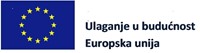 3. 12. 2015. održane su 3 fokus grupe (odjevna tehnologija, tekstilna tehnologija i dizajn)7. 12. 2015. održana je još jedna fokus grupa za dizajn9. 12. 2015. održana je fokus grupa za obućarsku tehnologiju10. 12. 2015. Okrugli stol, definiranje kompetencija stručnjaka, tekstilni dani
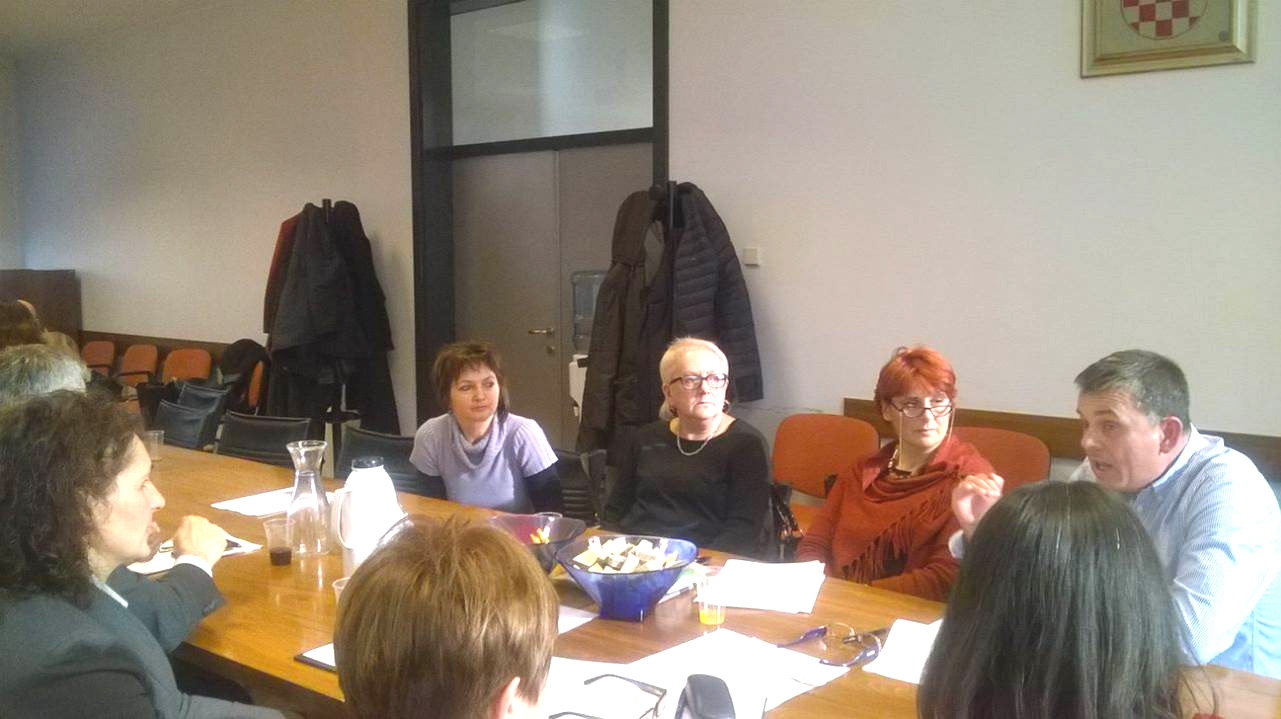 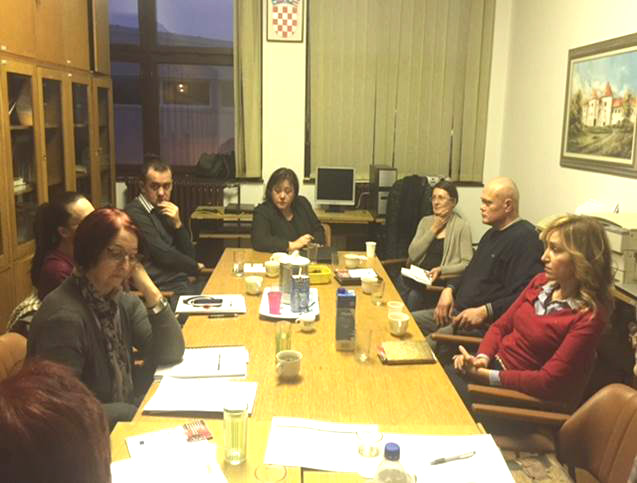 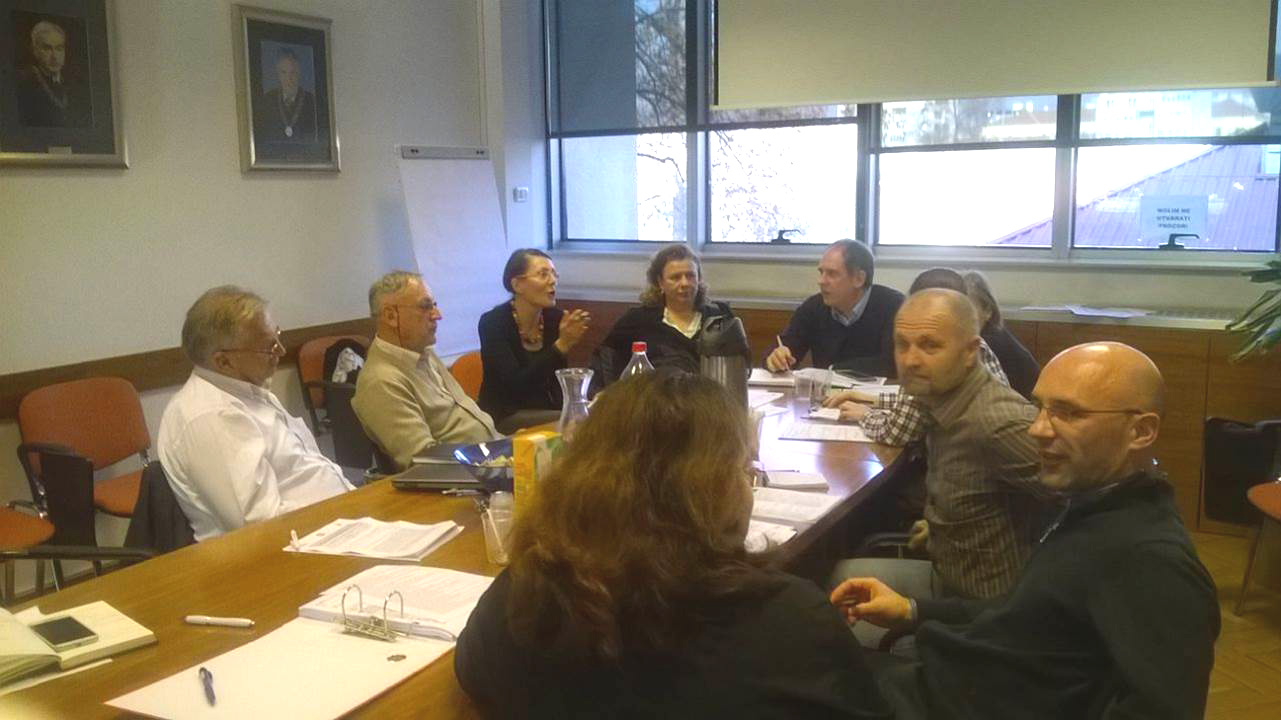 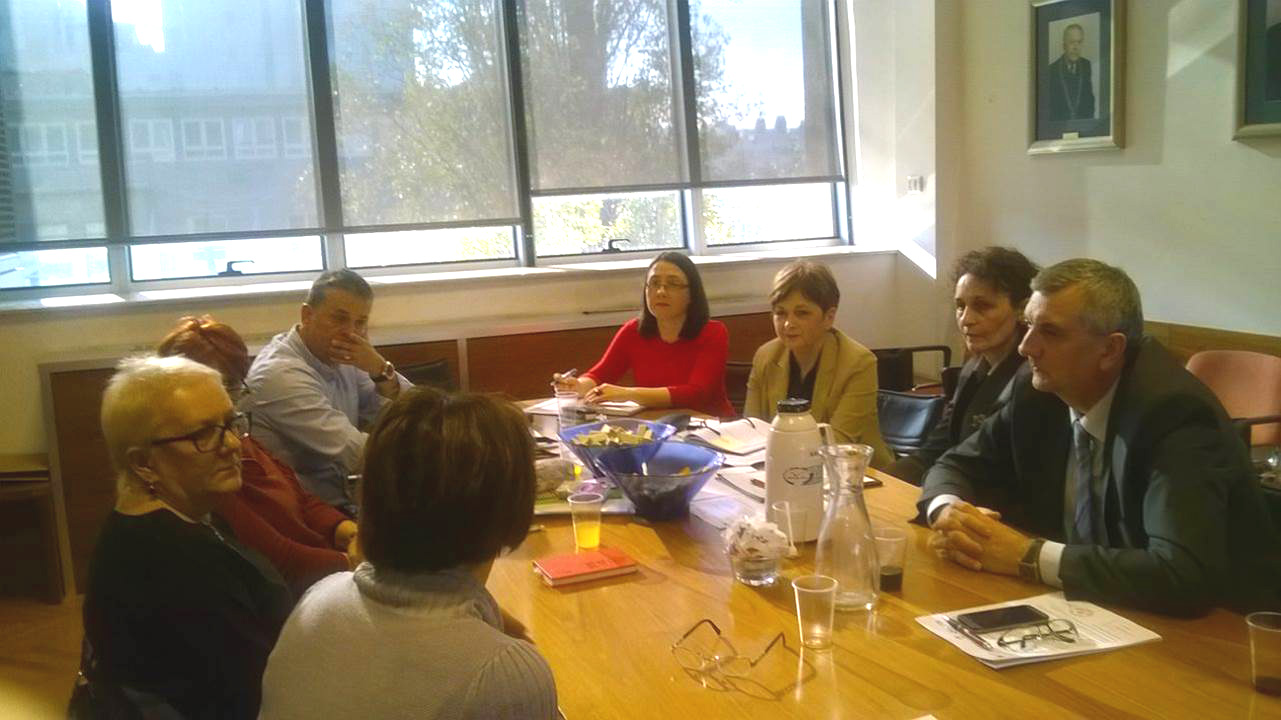 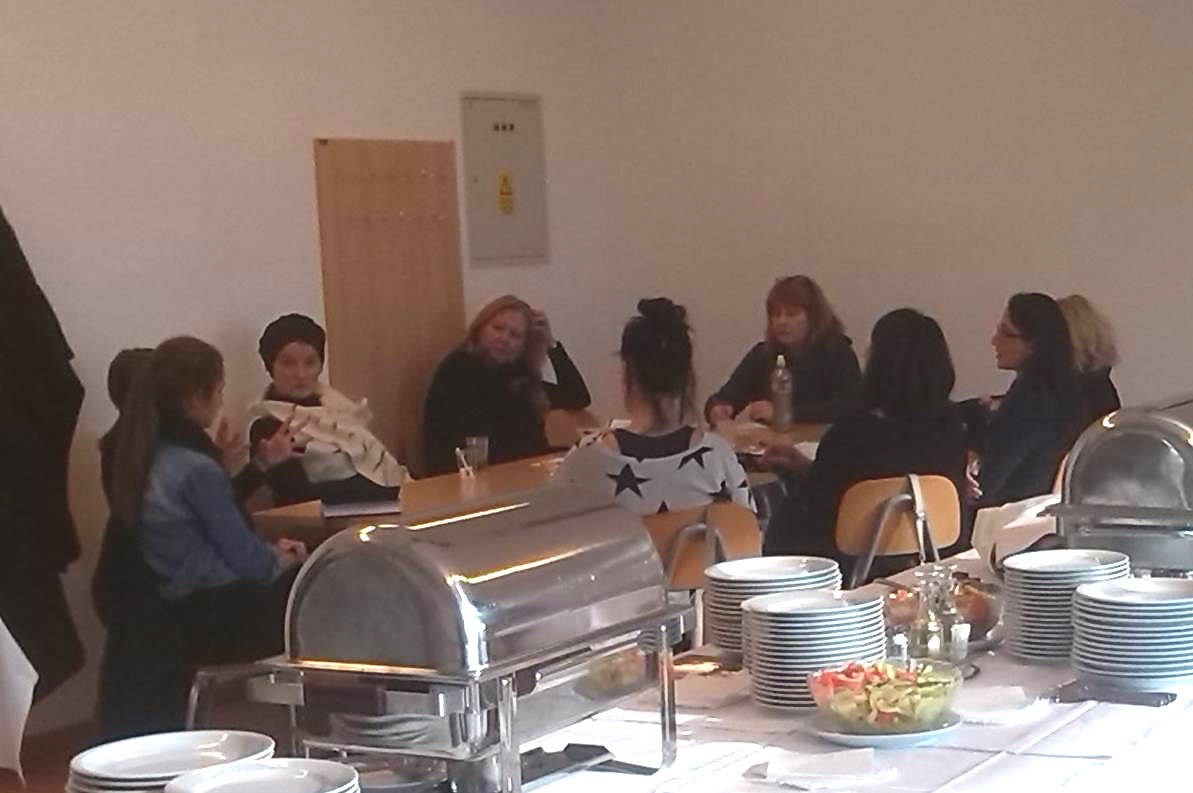 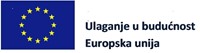 Izrada standarda kvalifikacija
Preddiplomski program za prvostupnike tekstilne i odjevne tehnologije
Branka Vojnović, voditeljica
Anica Hursa Šajatović
Mario Cetina
Sanja Ercegović Ražić,
Snježana Brnada
Snježana Firšt Rogale
Tomislav Rolich
Željko Penava
 Preddiplomski program za prvostupnike industrijskog dizajna tekstila i odjeće
Edita Vujasinović,
Ivana Salopek Čubrić
Koraljka Kovač Dugandžić
Martinia Ira Glogar
Slavica Bogović
Vesna Marija Potočić Matković
 Preddiplomski program za prvostupnike modnog dizajna tekstila i odjeće
      Alica Grilec Kaurić
Ana Sutlović
Andrea Pavetić
Helena Schultheis Edgeler
Katarina Nina Simončič
Slavenka Petrak
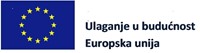 Izrada standarda kvalifikacija
Standard kvalifikacije je podloga s kojom se povezuju pojedini obrazovni i studijski programi. 
Analiza kompetencija standarda zanimanja u svrhu definiranja skupova ishoda učenja, utvrđivanje za koje grupe zanimanja se razvija koji standard kvalifikacija.
Određivanje osnovnih svojstava kvalifikacija, definiranje skupova ishoda učenja, definiranje ishoda učenja, definiranje primjera provjere i vrjednovanja ishoda učenja.
Razvoj i pisanje standarda kvalifikacija u skladu s smjernicama HKO-a.
Stručna pomoć: Vlasta Vizek-Vidović i Vlatka Domović.
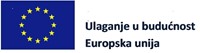 Izrada standarda kvalifikacija
3 predložena standarda kvalifikacija:
Standard kvalifikacija za sveučilišnog prvostupnika tekstilne tehnologije i inženjerstva
Standard kvalifikacija za sveučilišnog prvostupnika industrijskog dizajna tekstila i odjeće
Standard kvalifikacija za sveučilišnog prvostupnika modnog dizajna tekstila i odjeće
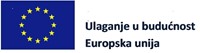 Razvoj novih preddiplomskih programa na TTF-u
TTF, voditeljica Branka Vojnović

3 nacrta novih studijskih programa
Preddiplomski program za sveučilišne prvostupnike tekstilne i odjevne tehnologije
Preddiplomski program za sveučilišne prvostupnike industrijskog/funkcionalnog dizajna
Preddiplomski program za sveučilišne prvostupnike modnog dizajna i odjeće
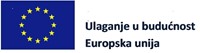 Razvoj novih preddiplomskih programa na TTF-u
Napisani kolegiji novih preddiplomskih programa uz primjenu HKO-a za:
Preddiplomski program za sveučilišne prvostupnike tekstilne i odjevne tehnologije
Preddiplomski program za sveučilišne prvostupnike industrijskog/funkcionalnog dizajna
Preddiplomski program za sveučilišne prvostupnike modnog dizajna i odjeće

 18.04.2017.
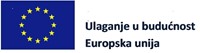 Razvoj novih preddiplomskih programa na TTF-u
3 studijska boravka u svrhu izrade i komparacije ishoda učenja novih programa
Regent`s University London
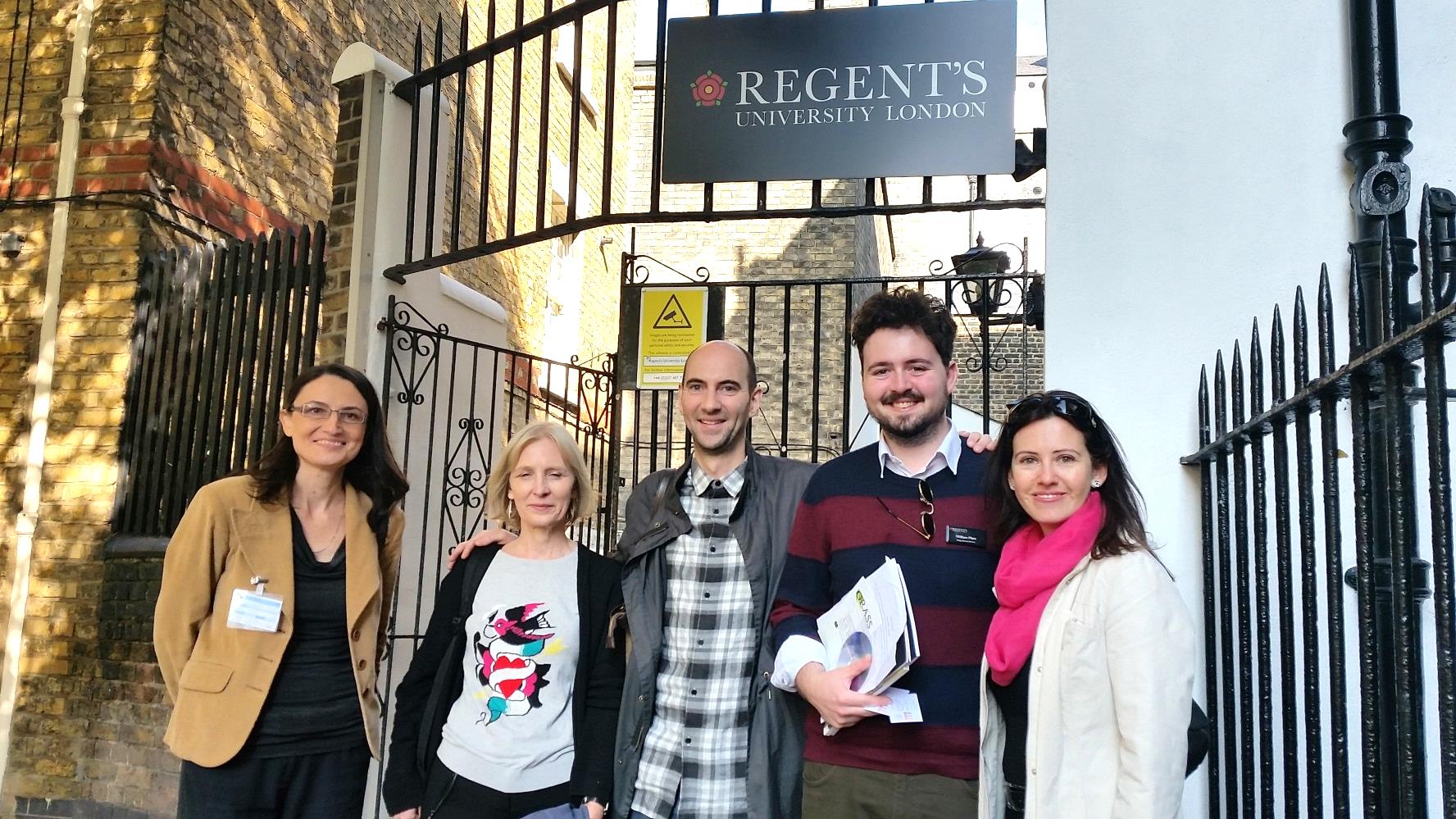 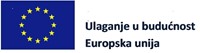 Razvoj novih preddiplomskih programa na TTF-u
Universitat politechnica de Cataluna, Escola d enginyeria de Terassa
Institut d investigacio textil I cooperacio industrial
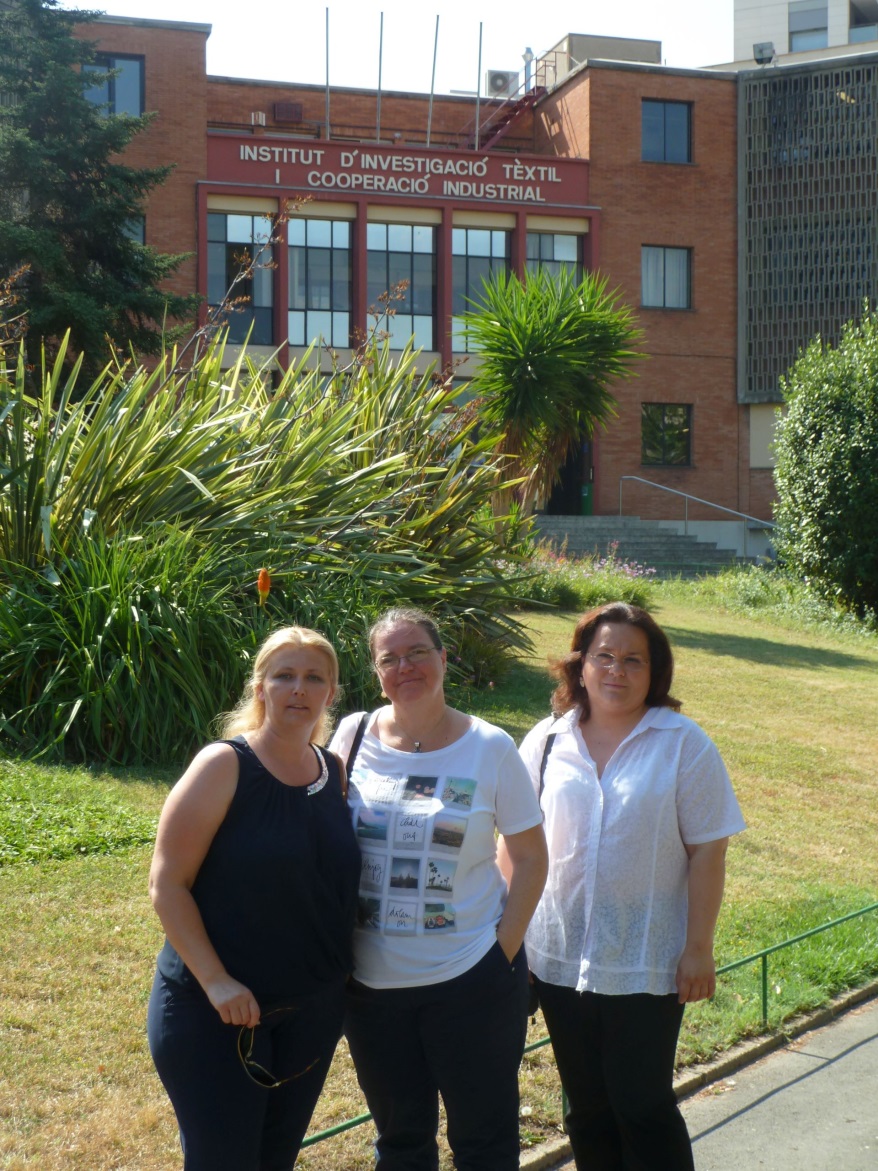 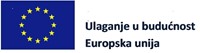 Razvoj novih preddiplomskih programa na TTF-u
Univerza v Ljubljani, Naravoslovno-tehniška fakulteta, Oddelek za tekstilstvo
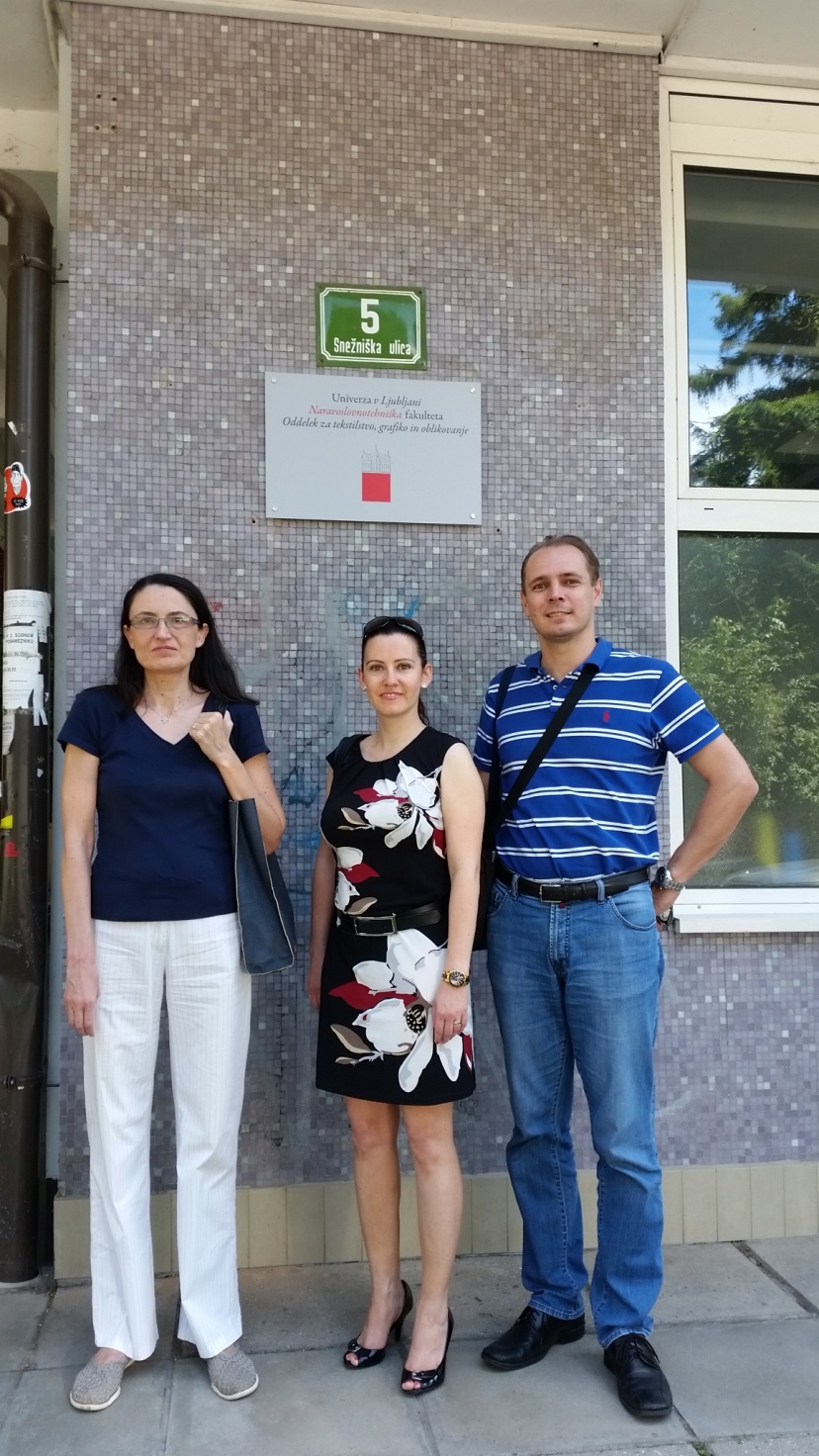 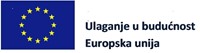 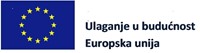 Opremljeni prostori TTF-a
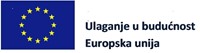 Unaprjeđenje nastavničkih kompetencija
TTF, voditeljica Sanja Ercegović Ražić
Srce, Sandra Kučina Softić, CeZaN, Daliborka Pašić

Srce: provedena 4 tečaja i 3 radionice
tečaj „Osnove rada u sustavu Merlin“ – 20 sudionika
tečaj „Napredni rad u sustavu Merlin – A“ – 20 sudionika 
tečaj „Napredni rad u sustavu Merlin – B“ – 20 sudionika
radionica „Kako izraditi e-portfolio“ – 5 sudionika 
tečaj „Priprema virtualnog predavanja – webinara“ – 5 sudionika
radionica „Kako započeti izradu e-kolegija“ – 40 sudionika
radionica „Ishodi učenja i metode vrednovanja u e-učenju” – 20 sudionika
održano 50 sati konzultacija za 5 e-kolegija razine 3 u sustavu Merlin


CeZaN: provedeno 1 predavanje i 4 radionice
predavanje „Ishodi učenja - uvod u koncpet“
radionica "Definiranje ishoda učenja“ – 40 sudionika 
radionica „Metode učenja i poučavanmja za definiranje ishoda učenja“ – 40 sudionika
radionica "Vrednovanje i praćenje rada studenata u skladu s definiranim ishodima učenja“ – 40 sudionika
radionica "Evaluacije i kontinuirano unapređenje kvalitete nastave" – 40 sudionika
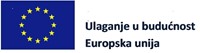 Unaprjeđenje nastavničkih kompetencija
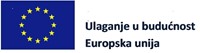 Unaprjeđenje nastavničkih kompetencija
International Academic Conference on Teaching, Learning and E-learning in Budapest
Hungary 2016 (IAC-TLEl 2016), 15 .– 16. 4. 2016.
Development of Occupational Standards and Model of Students Practise with aim to Ensure High-Quality Education
Improvement of Teaching and Student Competences through Learning Outcomes for Creating Qualification Standards according to Qualification Croatians Framework
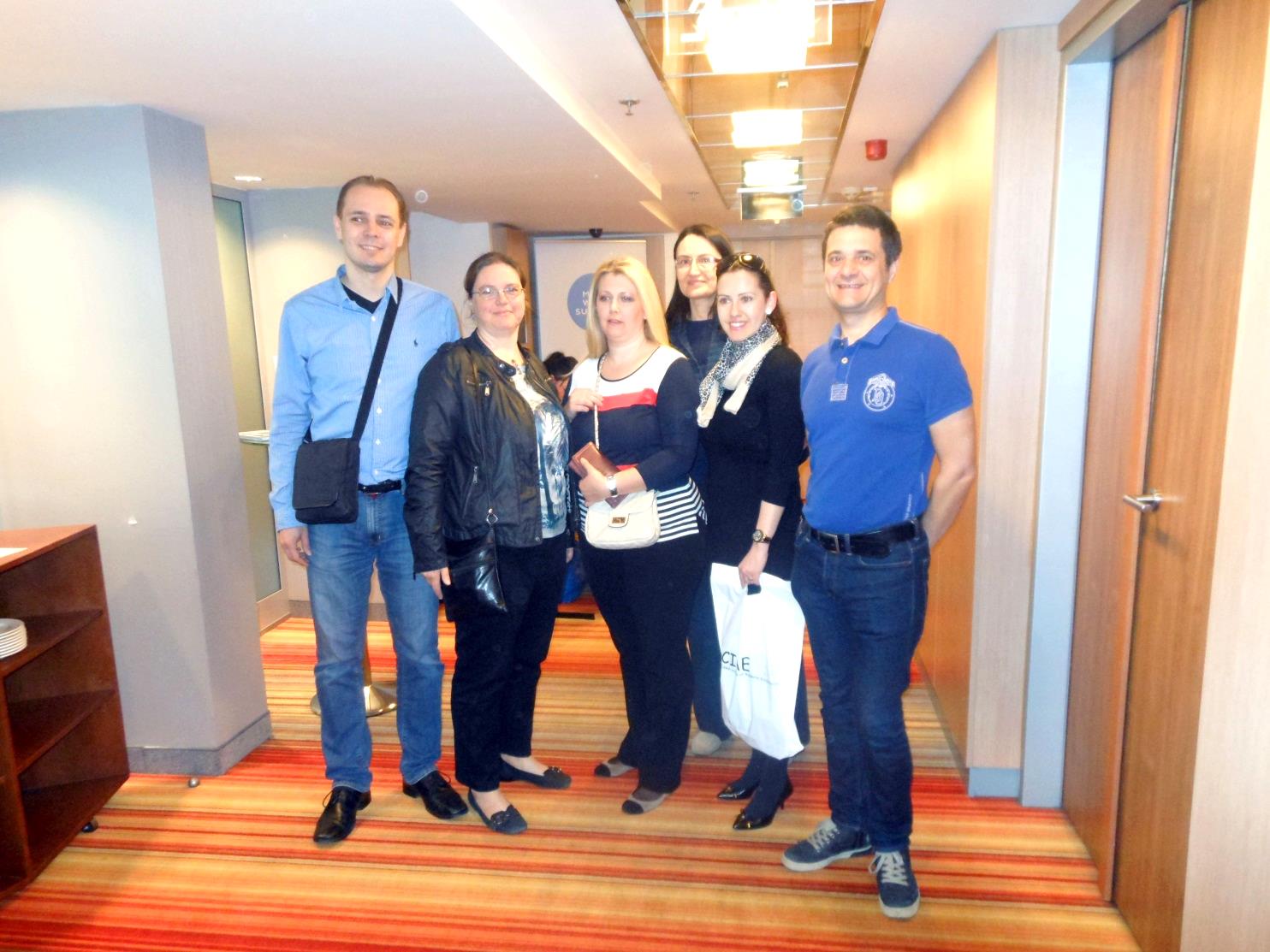 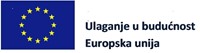 Razvoj modela obavljanja studentske prakse
TTF, voditelj Goran Čubrić
FOI, Nina Begičević Ređep, Danijel Dadović, Katarina Pažur Aničić

lista potencijalnih poslodavaca
izrađen model procesa 
pripremljen pravilnik o stručnoj praksi
kreirana on-line aplikacija za podršku stručnoj praksi, kreirana uputnica i evaluacijski obrazac
provedena radionica, educirane 4 osobe sa TTF-a koje će sudjelovati u procesu provođenja prakse
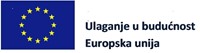 Provedba mjera za povećanje broja studenata koji završavaju studij
TTF, voditelj  Livio Racané
CSPS, Luka Keller

Analizirana dosadašnja prolaznost studenata
Evaluirane postojeće mjere za povećanje prolaznosti i definirano 5 primjera dobre prakse koji će se implementirati u kreiranje specifičnih mjera
Studenti popunili 308 anketnih upitnika u kojima su procijenili svoje akademske i druge relevantne vještine
kreirani specifični programi za povećanje broja studenata koji završavaju studij
100 studenata koji su sudjelovali u opisanim treninzima
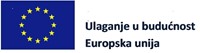 Provedba mjera za povećanje broja studenata koji završavaju studij
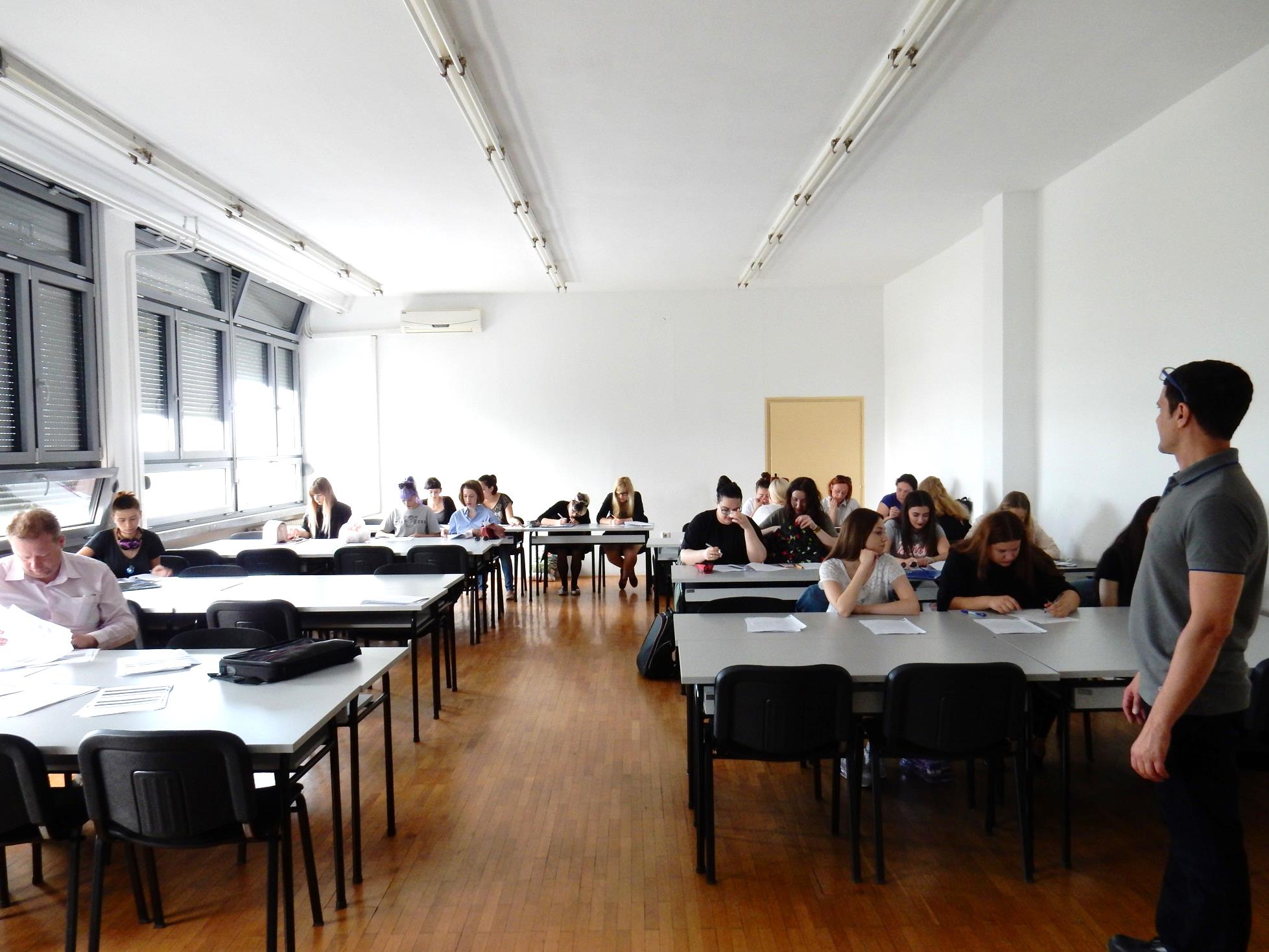 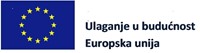 Provedba mjera za povećanje broja studenata koji završavaju studij
Studijsko putovanje itma, milano
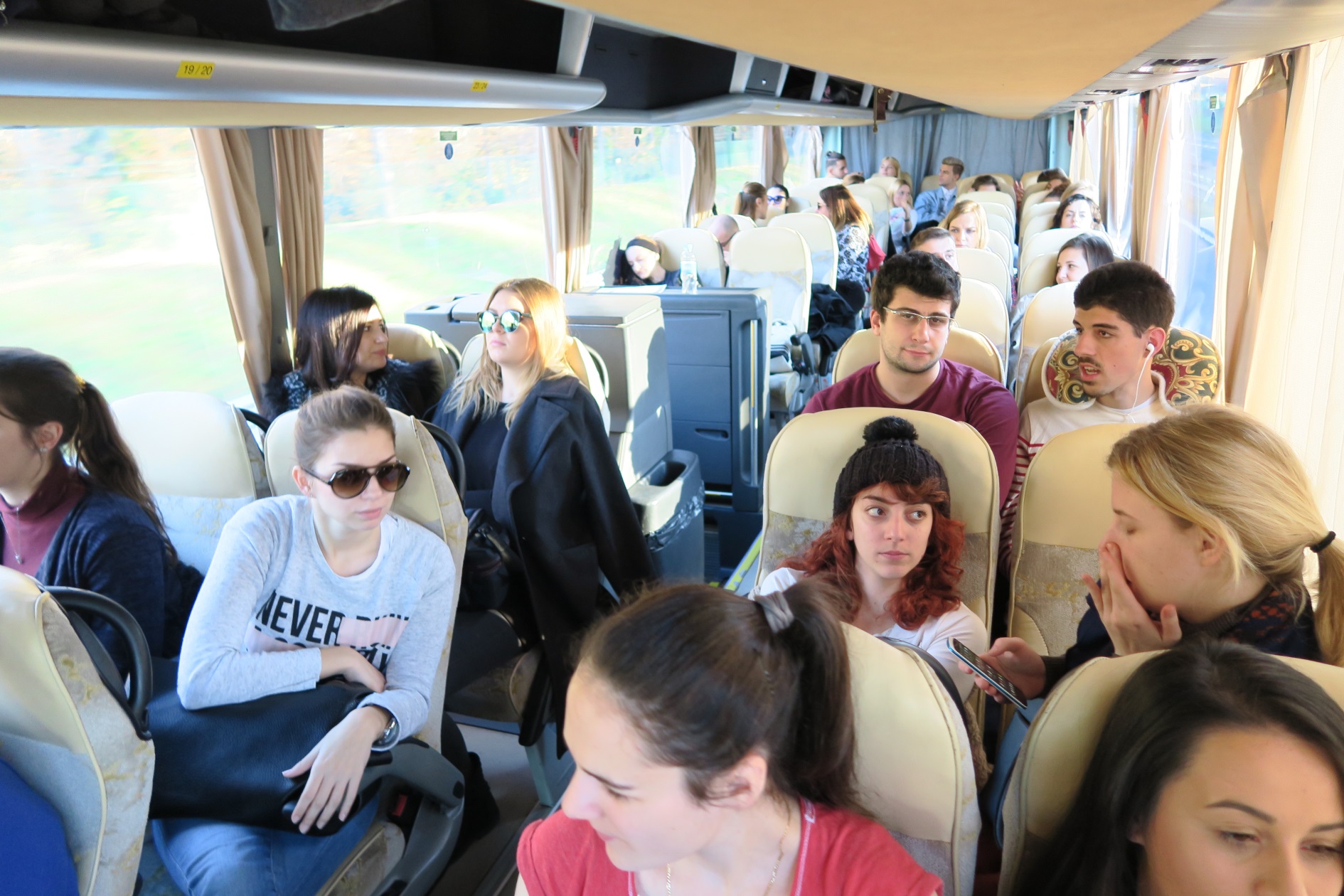 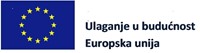 Promidžba i vidljivost
TTF, voditeljica Ivana Salopek Čubrić
HIST,  Agata Vinčić

izrađena Web stranica projekta http://hko.ttf.unizg.hr/
10000 posjeta Web stranici
300 letaka 
100 poduzetnika upoznato s ciljevima projekta 
300 potencijalnih studenata
ukupno 150000 ljudi upoznato s ciljevima projekta putem oglašavanja u tiskovinama (24 sata, Slobodna Dalmacija, Jutarnji list, Varaždinske Vijesti, Tekstil)
12 članaka o rezultatima projekta (Tekstil, Amca glasnik, HKO-obavijesti, HIS,…)
Organizirana diseminacijska konferencija
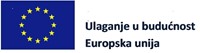 Upravljanje projektom i administracija
TTF, voditelj Vesna Marija Potočić Matković 
Zapošljavanje dvije osobe: 
projektni menadžer Franjo Benjak 
projektni administrator Jelena Peran
5 kvartalnih financijskih izvještaja, ASOO DEFCO
finalni izvještaj
3. radna sastanka prijavitelja i partnera
okrugli stol i fokus grupe s gospodarstvenicima
10 projektnih sastanaka voditelja elemenata projekta
6 sastanaka vezanih uz izradu standarda zanimanja
11 sastanaka vezanih uz standarde kvalifikacija i nove programe
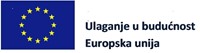 Osvrt predstavnika partnerskih institucija
Daliborka Pašić, Sveučilište u Zagrebu - Centar za obrazovanje nastavnika 
Luka Keller, Sveučilište u Zagrebu - Centar za savjetovanje i podršku studentima 
Danijel Dadović, Sveučilište u Zagrebu Fakultet organizacije i informatike 
Sandra Kučina Softić, Sveučilište u Zagrebu Sveučilišni računski centar
Ana Falak, Hrvatska udruga poslodavaca
Agata Vinčić, Hrvatski inženjerski savez tekstilaca
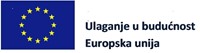 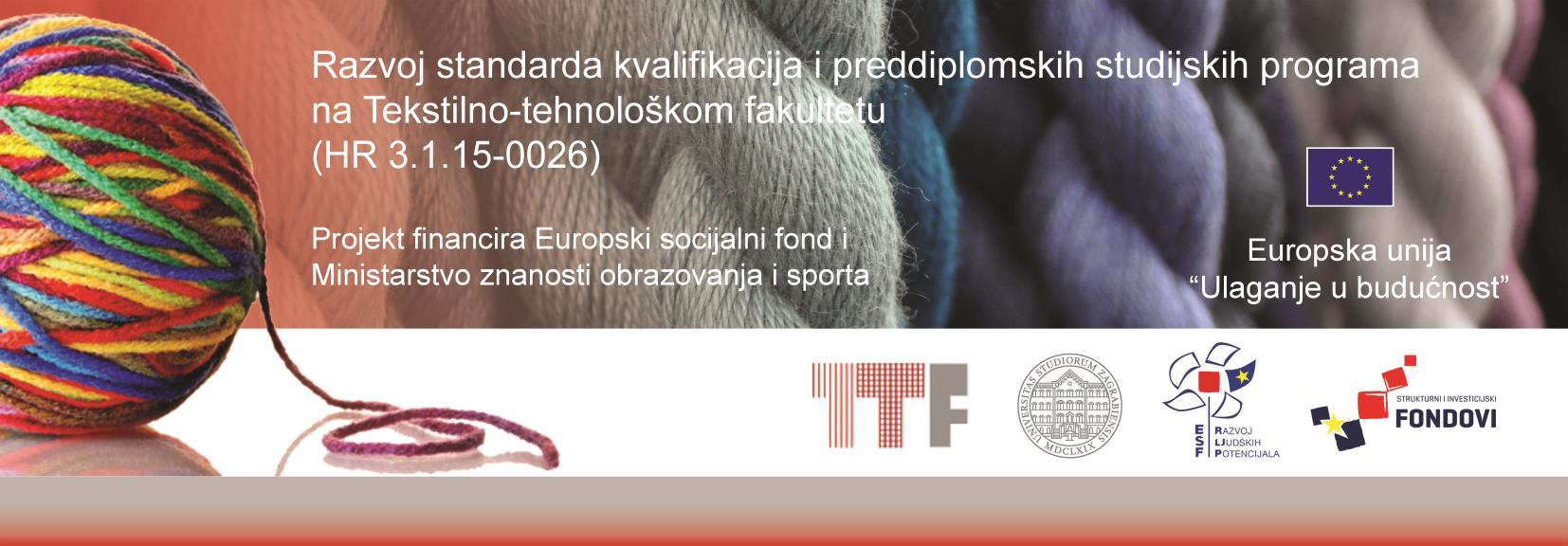 HVALA SVIMA KOJI SU SE UKLJUČILI U RAD PROJEKTA!

Domjenak
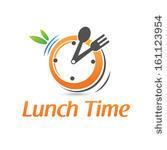 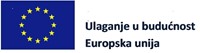